Measuring Cannabis SeverityCannabis Use Outcomes for Clinical Trials (CUOCT)March 23, 2018
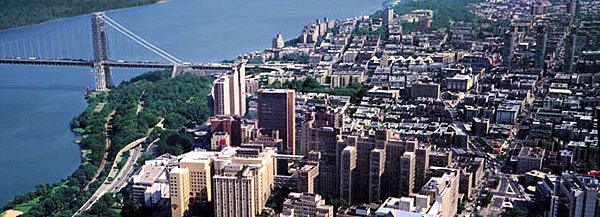 Deborah Hasin, Ph.D.
Columbia University
New York State Psychiatric Institute
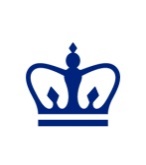 Acknowledgements
Christina Aivadyan, Eliana Greenstein, Bridget Grant,  Dvora Shmulewitz, Melanie Wall 


Financial support
R01DA018652 
R01DA034244 
Campbell Alliance (now Seneos Health; NCT02660619) Westat/NIAAA (HHSN275200900007C) 
New York State Psychiatric Institute
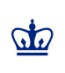 Columbia University                                                                                                        Deborah Hasin, Ph.D.
Outline
Outcomes: improvement in how patients feel and function
Context: increasing U.S. rates of cannabis use, Cannabis Use Disorder (CUD)
2 studies from other (non-US) groups using TLFB
Study designs: providing reliability, validity results
Results
Cannabis Use: Test-retest reliability, procedural validity
DSM-5 (CUD): Test-retest reliability, procedural validity
Unidimensionality: DSM-5 CUD criteria
DSM-5 (CUD) dimensional measures: test-retest reliability, procedural validity
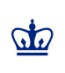 Columbia University                                                                                                        Deborah Hasin, Ph.D.
Substance use is actually a surrogate endpoint for how patients feel and function
According to the FDA, desired effect of a treatment is clinical benefit, i.e., improving how patients feel and function
This makes makes use a surrogate endpoint, not a direct measure of outcome
Substance Use Disorder (SUD) criteria include tolerance, withdrawal, and other  important functional consequences of use indicating how patients feel and function
Thus, CUD and reduction in its severity could be seen as an indicator of treatment outcome
Outline
Outcomes: improvement in how patients feel and function
Context: increasing U.S. rates of cannabis use, Cannabis Use Disorder (CUD)
2 studies from other (non-US) groups using TLFB
Study designs: providing reliability, validity results
Results
Cannabis Use: Test-retest reliability, procedural validity
DSM-5 (CUD): Test-retest reliability, procedural validity
Unidimensionality: DSM-5 CUD criteria
DSM-5 (CUD) dimensional measures: test-retest reliability, procedural validity
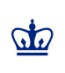 Columbia University                                                                                                        Deborah Hasin, Ph.D.
Context: States with medical marijuana laws (MML) and recreational marijuana laws (RML)
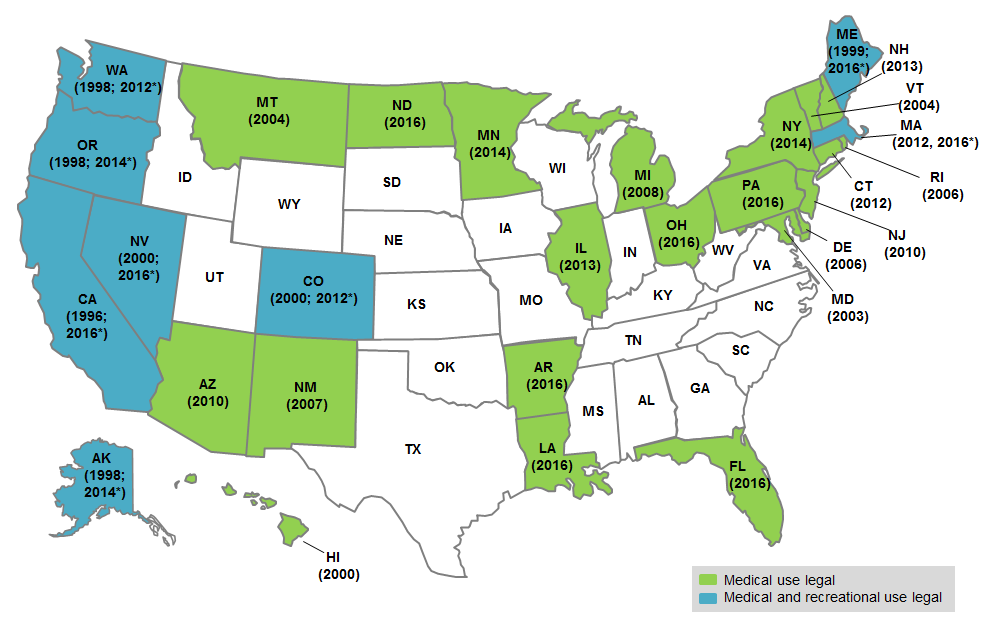 * Denotes the year recreational use became legal.
Context: Decreasing adult perceived risk of regular marijuana use, NSDUH 2002-2013
Shmulewitz, Hasin, unpublished
Context: Adults perceiving no risk in using marijuana, 
NSDUH 2002-2014
15.1%
Increase: 270%
5.6%
Compton et al., Lancet Psychiatry 2016
Adult Prevalence of Cannabis Use, NESARC 2001-2002 and NESARC-III 2012-2013
Increase: 232%
9.5%
4.1%
Hasin et al., JAMA Psychiatry 2015
[Speaker Notes: 4.1% in NESARC, 9.5% in NESARC-III]
Adult Prevalence of DSM-IV Cannabis Use Disorder, NESARC 2001-2002 and NESARC-III 2012-2013
Increase: 187%
2.8%
1.5%
Hasin et al., JAMA Psychiatry 2015
[Speaker Notes: 1.5% in NESARC, 2.8% in NESARC-III]
U.S. National Estimates of Cannabis-Related Emergency Room Visits
Increase: 62%
Substance Abuse and Mental Health Services Administration, Drug Abuse Warning Network, 2011: National Estimates of Drug-Related Emergency Department Visits

Zhu H & Wu LT, J Addict Med. 2016
Cannabis Involvement in Fatal Vehicle Crashes 1999 - 2010
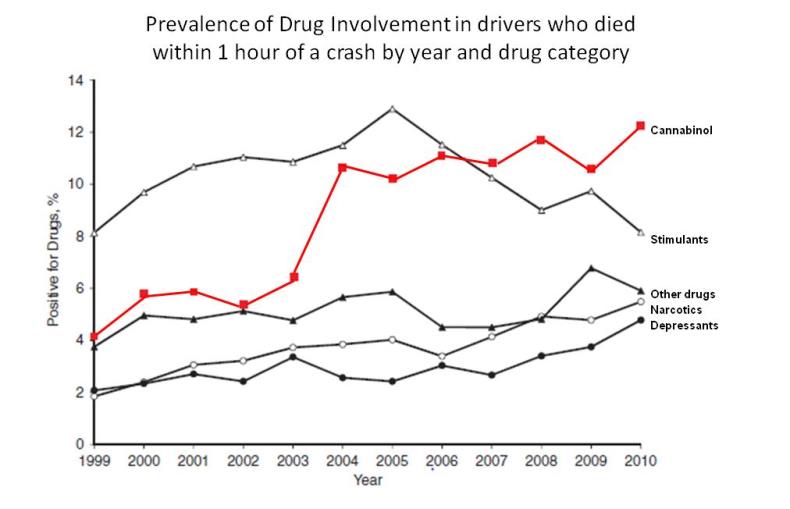 Increase: 320%
Brady & Li, Am J Epidemiol, 2014
Increased Prevalence of ICD-9-CM Cannabis Use Disorder: Massachusetts Gasterenterology Clinic Medical Records of 190,303 patients
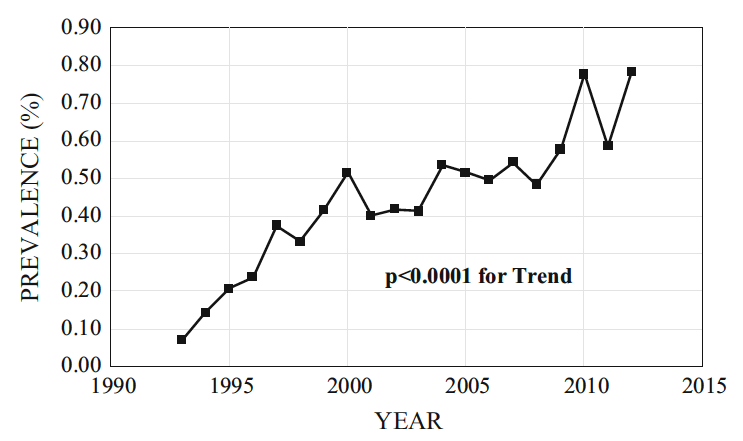 Gubatan J et al., Digestive Diseases and Sciences, 2016
% of adult inpatient hospitalizations involving 
patients with ICD-9-CM Cannabis Use Disorders: 
2002-2011
1.34%
Increase: 258%
.52%
Charilaou et al., Am J Medicine, 2017
Prevalence of ICD-9-CM Cannabis Use Disorder: Veterans Administration Medical Records, 2002-2009
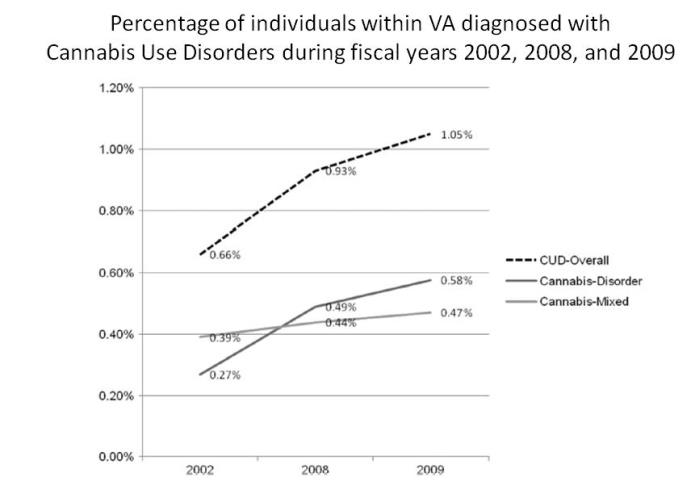 Increase: 59%
Bonn-Miller, Harris, & Trafton, Psychological Services, 2012
Prevalence of ICD-9-CM Cannabis Use Disorder: Veterans Administration Medical Records, 2010-2015
1.8%
Increase: 50%
1.2%
Hasin, Browne, Malte, Saxon, unpublished
Current DSM-5 Cannabis Use Disorder
Impaired Functioning, NESARC-III, 2012-2013
Impaired functioning:  ≥ 0.5 S.D. below norm, SF-12v2 functioning scale
From data published in Hasin et al., Am J Psychiatry 2016
Summary, national trends
Laws are changing
Attitudes are changing
Cannabis Use Disorder is impairing
Rates of cannabis use are increasing
Based on the concept of triangulation (Munafo & Smith, Nature 2018), multiple sources indicate increasing US adult rates of CUD 
DSM-5 CUD is seldom treated (Hasin et al., Am J Psychiatry 2016)
Need for effective treatments is increasing
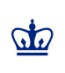 Columbia University                                                                                                        Deborah Hasin, Ph.D.
Outline
Outcomes: improvement in how patients feel and function
Context: increasing U.S. rates of cannabis use, Cannabis Use Disorder (CUD)
2 studies from other (non-US) groups using TLFB
Study designs: providing reliability, validity results
Results
Cannabis Use: Test-retest reliability, procedural validity
DSM-5 (CUD): Test-retest reliability, procedural validity
Unidimensionality: DSM-5 CUD criteria
DSM-5 (CUD) dimensional measures: test-retest reliability, procedural validity
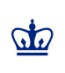 Columbia University                                                                                                        Deborah Hasin, Ph.D.
Timeline Followback for Cannabis Use
Robinson SM et al., Psychol Addict Beh 2014

63 Canadian patients and advertisment respondents
Different interviewers each time, average interval 9.1 days
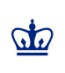 Columbia University                                                                                                        Deborah Hasin, Ph.D.
Timeline Followback for Cannabis Use
Norberg et al., DAD 2012

Convenience sample: 63 Australian patients and ad respondents, 
Same interviewer each time, mean interval 14.1 days
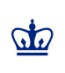 Columbia University                                                                                                        Deborah Hasin, Ph.D.
TLFB and simpler assessment method
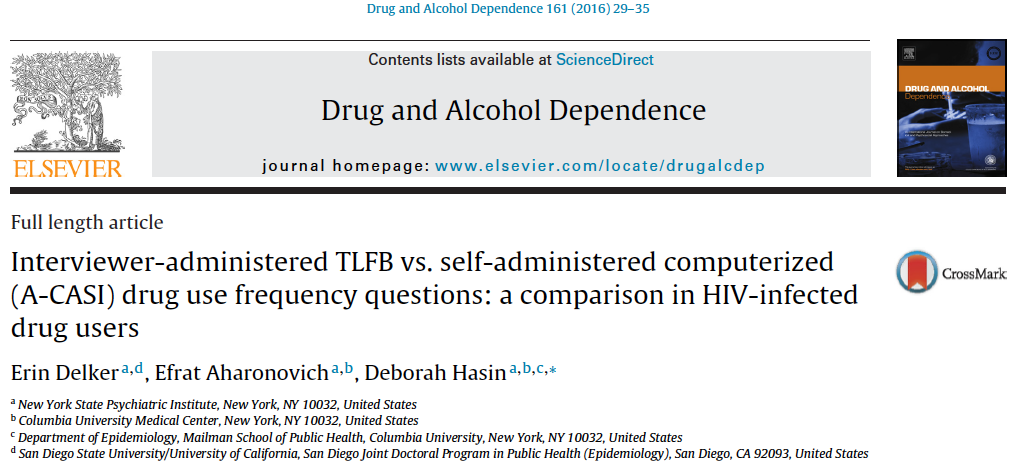 Agreement overall excellent (ICC=0.80)
Mean days used: 10.1 in A-CASI, 8.7 in TLFB
Results did not vary by primary drug, race, education, differences were greater in younger, women, non-Hispanics
Simpler assessments may be acceptable
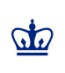 Columbia University                                                                                                        Deborah Hasin, Ph.D.
Outline
Outcomes: improvement in how patients feel and function
Context: increasing U.S. rates of cannabis use, Cannabis Use Disorder (CUD)
2 studies from other (non-US) groups using TLFB
Study designs: providing reliability, validity results
Results
Cannabis Use: Test-retest reliability, procedural validity
DSM-5 (CUD): Test-retest reliability, procedural validity
Unidimensionality: DSM-5 CUD criteria
DSM-5 (CUD) dimensional measures: test-retest reliability, procedural validity
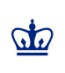 Columbia University                                                                                                        Deborah Hasin, Ph.D.
Assessment interviews
AUDADIS-5 (Grant et al, DAD 2015)
Alcohol Use Disorders and Associated Disabilities Interview Schedule for DSM-5 
Fully structured
Non-clinician interviewers
PRISM-5 (Hasin et al, DAD 2015)
Psychiatric Research Interview for Substance and Mental Disorders, DSM-5 version
Semi-structured
Clinician interviewers
PRISM-5-OP (Hasin et al, in preparation)
Opioid section expanded for chronic pain patients
Assessment of other substances same as PRISM-5
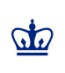 Columbia University                                                                                                        Deborah Hasin, Ph.D.
National Epidemiologic Survey on Alcohol and Related Conditions (NESARC-III) 2012-2013
N=36,309
Not a follow-up of a previous sample
Household and group residents
Response rate ~60%
Oversampling of Blacks, Hispanic, and Young Adults
DSM-5 diagnoses
AUDADIS-5
Grant BF et al., JAMA Psychiatry 2015
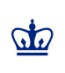 Columbia University                                                                                                        Deborah Hasin, Ph.D.
NESARC-III Test-Retest Reliability Study 2012-2013Grant et al., DAD 2015
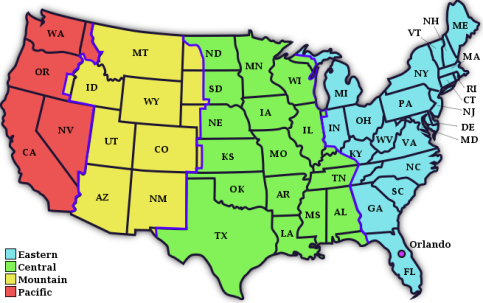 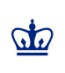 Columbia University                                                                                                        Deborah Hasin, Ph.D.
NESARC-III Procedural Validity Study 2012-2013Hasin et al., DAD 2015
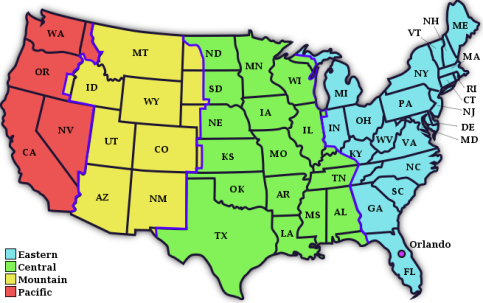 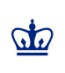 Columbia University                                                                                                        Deborah Hasin, Ph.D.
DSM-5 Test-Retest Study
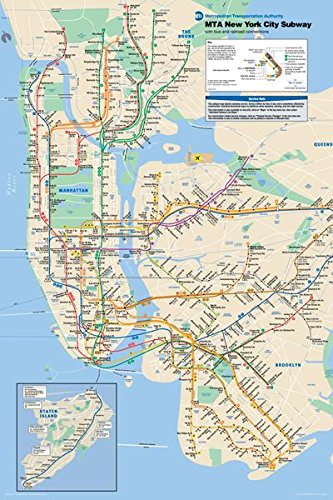 Ongoing study, NIDA-funded 
N = 321, New York City treated and untreated participants
Low-income, 75% minority urban sample
Face-to-face and phone interviews
PRISM-5 test, PRISM-5 re-test interviews 
Master’s level clinician interviewers 
2nd interviewer always blind to initial results
Re-test interval mean, 5.9 days (range 1-20)
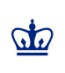 Columbia University                                                                                                        Deborah Hasin, Ph.D.
PMR Opioid Study
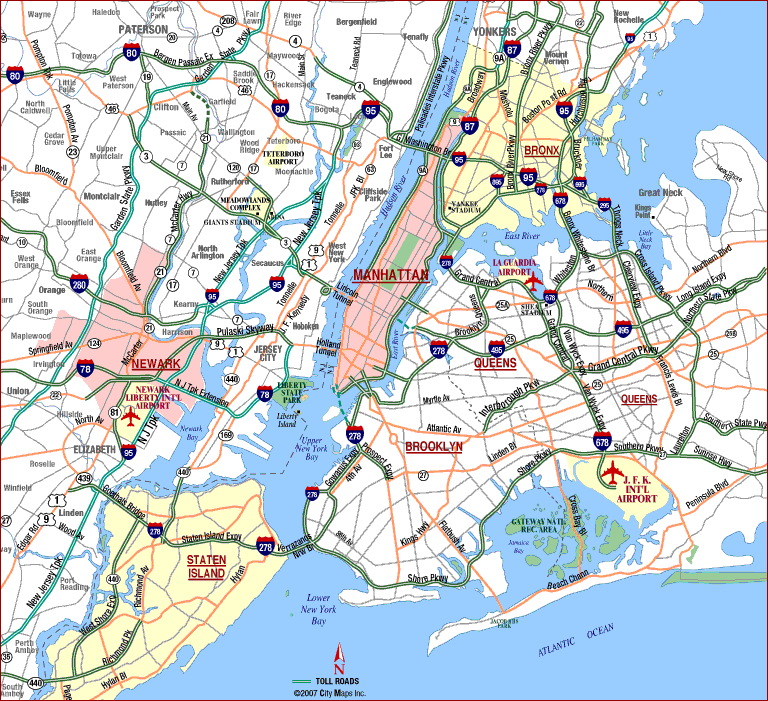 Completed study, funded by consortium of 8 pharmaceutical manufacturers
Total N = 606 patients from New York City, Long Island, & New Jersey 
All had current or past opioid prescriptions  ≥30 days for chronic pain
Mixed urban and suburban, largely white
”High-risk” patients: inpatient rehabilitation, N = 258
“Low-risk” patients: university-affiliated pain clinics, N = 348
Face-to-face or telephone interviews 
PRISM-5-OP test and PRISM-5-OP retest interviews
Conducted by master’s level clinician interviewers
Test-re-test sample: N = 206 
High-risk N = 97
Low-risk N = 109 
2nd interviewer always blind to initial results
Re-test interval mean, 6.8 days; range 1-19 days
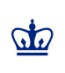 Columbia University                                                                                                        Deborah Hasin, Ph.D.
Outline
Outcomes: improvement in how patients feel and function
Context: increasing U.S. rates of cannabis use, Cannabis Use Disorder (CUD)
2 studies from other (non-US) groups using TLFB
Study designs: providing reliability, validity results
Results
Cannabis Use: Test-retest reliability, procedural validity
DSM-5 (CUD): Test-retest reliability, procedural validity
Unidimensionality: DSM-5 CUD criteria
DSM-5 (CUD) dimensional measures: test-retest reliability, procedural validity
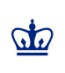 Columbia University                                                                                                        Deborah Hasin, Ph.D.
Cannabis use variables 
test-retest reliability & procedural validity studies
Hasin et al., in preparation
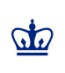 Columbia University                                                                                                        Deborah Hasin, Ph.D.
DSM-5 Cannabis use disorder
test-retest reliability & procedural validity
Hasin et al., in preparation
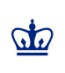 Columbia University                                                                                                        Deborah Hasin, Ph.D.
DSM-5 Cannabis use disorder criteria
test-retest reliability & procedural validity
Hasin et al., in preparation
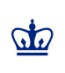 Columbia University                                                                                                        Deborah Hasin, Ph.D.
Binary measures and dimensional measures of SUD
If the severity of conditions is inherently dimensional, dichotomizing into yes/no risks losing information and can create artefactual results due to selected cut-point
Prior to DSM-5, many factor analyses showed abuse and dependence criteria formed 1 factor, or 2 very highly correlated factors
Item Response Theory analysis extends factor analysis, providing more information on the relationship of the criteria to each other
Item characteristic curves (ICC; graphed) show relationship of criteria to each other
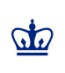 Columbia University                                                                                                        Deborah Hasin, Ph.D.
Up to DSM-5 (2013), IRT/latent variable modeling of SUD showed unidimensionality in >200,000 participantsHasin et al., Am J Psychiatry 2013
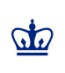 Columbia University                                                                                                        Deborah Hasin, Ph.D.
NESARC=III DSM-5 Cannabis Use Disorder Criteria Item Characteristic Curves Past-year frequent users, N = 1,527
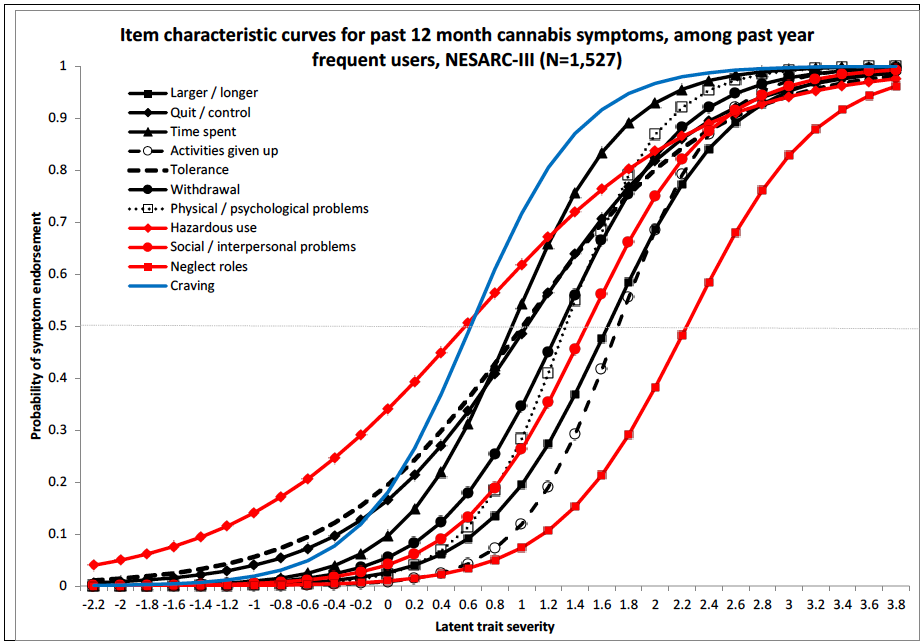 Shmulewitz, Hasin, unpublished
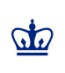 Columbia University                                                                                                        Deborah Hasin, Ph.D.
DSM-5 Cannabis Use Disorder Criteria Item Characteristic Curves, past-year cannabis users Opioid Study, N = 113
Shmulewitz, Hasin, unpublished
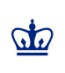 Columbia University                                                                                                        Deborah Hasin, Ph.D.
DSM-5 Study Cannabis Use Disorder Criteria Item Characteristic CurvesFrequent cannabis users, N = 233
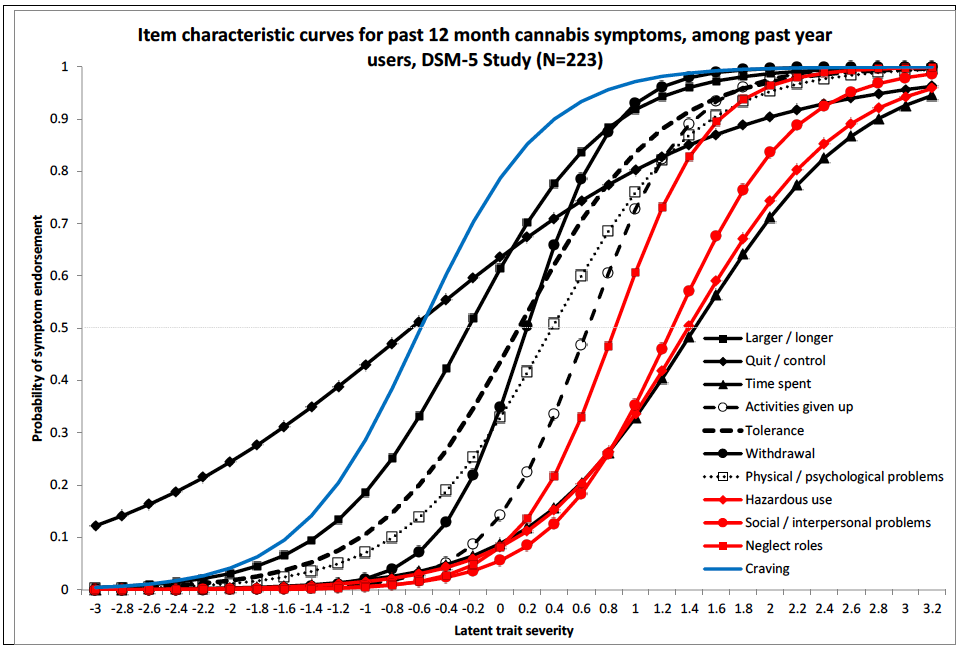 Shmulewitz, Hasin, unpublished
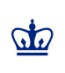 Columbia University                                                                                                        Deborah Hasin, Ph.D.
DSM-5 Cannabis use disorder
test-retest reliability & procedural validity
Binary vs. Dimensional measures
Hasin et al., in preparation
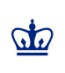 Columbia University                                                                                                        Deborah Hasin, Ph.D.
DSM-5 Cannabis use disorder
test-retest reliability & procedural validity
Binary vs. Dimensional measures
Hasin et al., in preparation
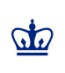 Columbia University                                                                                                        Deborah Hasin, Ph.D.
Summary of reliability and procedural validity results
Measures of use appear are reliable as long as they don’t require computations or reporting complex patterns 
Existing studies do not address vaping, edibles, dabbing
Use per se may not reflect how patients feel, function
Cannabis Use Disorder (or dependence) is often an inclusion criterion for RTCs, but improvement in its severity not used as an outcome
Change in DSM-5 CUD dimensional measures (highly reliable, procedural validity) could be used as outcomes indicating how patients feel and function
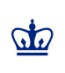 Columbia University                                                                                                        Deborah Hasin, Ph.D.
Thank you!
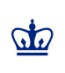 Columbia University                                                                                                        Deborah Hasin, Ph.D.